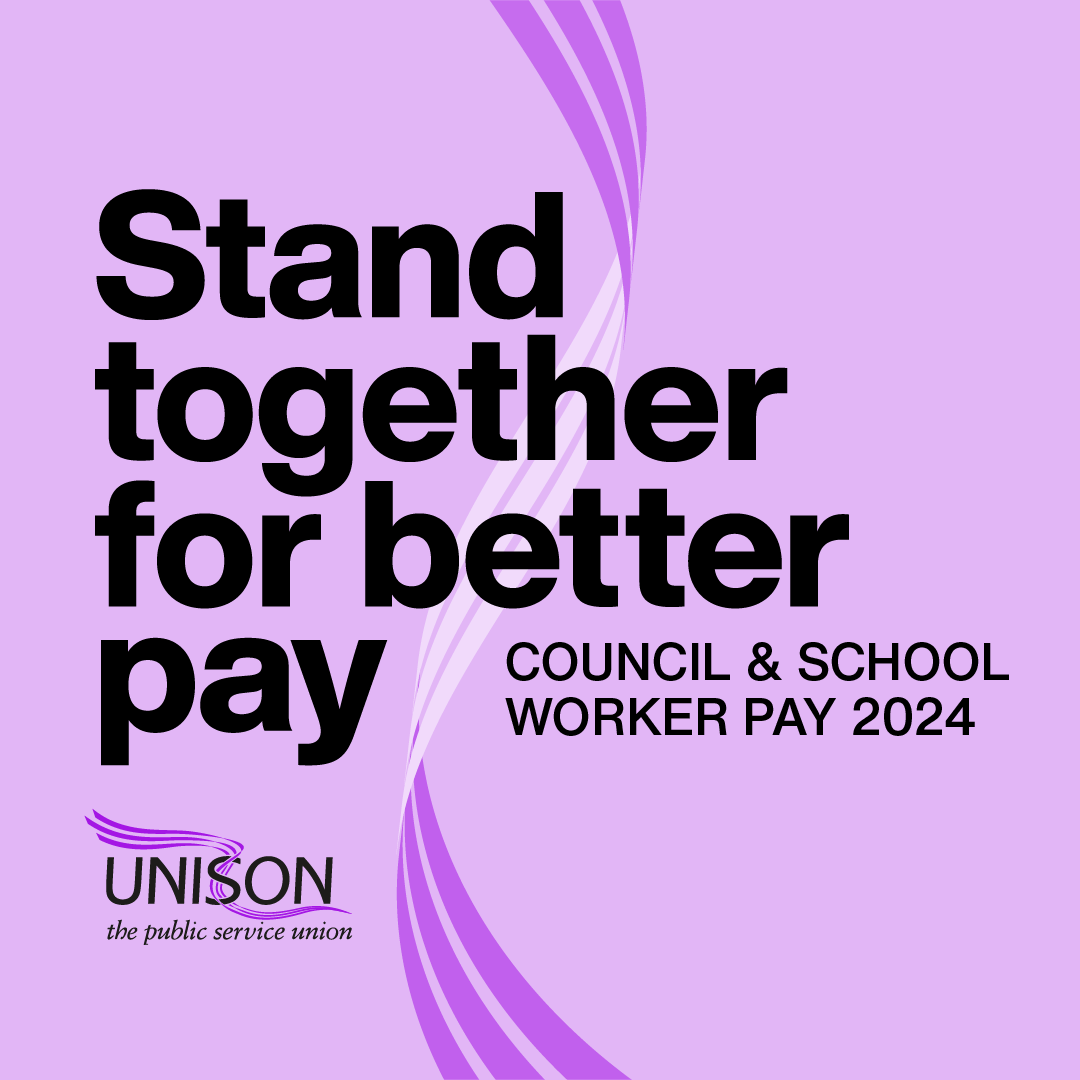 2024 NJC Pay CampaignFor council and school workersIn England, Wales and Northern Ireland
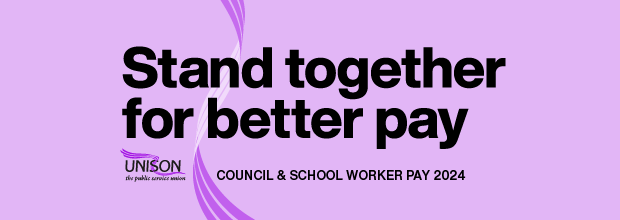 Our 2024-25 NJC pay claim is for:
An increase of £3,000 or 10%* on all pay points
* whichever is greater

In addition:
£15 per hour minimum, no later than 2026
Reviews of equalities pay gaps
Two-hour reduction in the working week
Additional day of annual leave
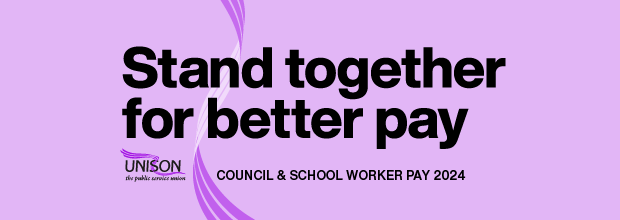 Background to our claim
The cost of living crisis is pushing members into debt
Staff have lost 25% from the value of their pay since 2010
Local government pay is still among the lowest in the public sector
NJC pay does not meet the £12 Foundation Living Wage
More than 9 in 10 councils are experiencing recruitment and retention problems
A gender pay gap exists in local government - this may extend to other equalities areas (including ethnicity and disability)
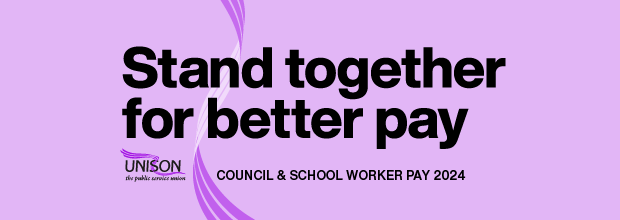 The cost of living crisis
Rapid inflation has pushed up prices faster than wages
The impact of this is permanent even if inflation falls
The cost of food, travel, rents and mortgages all overtook NJC pay over 2023-24
The cost of living has risen by almost 60% since 2010 while NJC pay has risen by less than half that (27%)
The TUC has warned of a “debt time bomb” for households in 2024
1 in 5 UK households have less than £100 spare each month
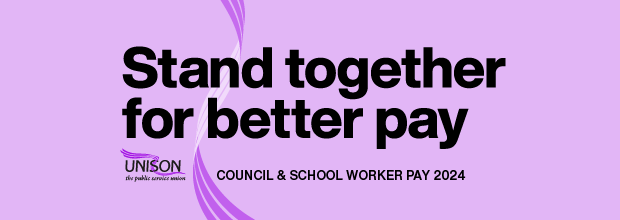 What about inflation?
Recent NJC pay claims have been linked to the Retail Prices Index (RPI) 
This year’s claim is not – but our claim would deliver an increase well above RPI
RPI started to fall last March and is now below the latest NJC pay award
However, in 13 of the last 14 years, NJC pay awards fell below the annual RPI rate
This means that even with RPI falling, NJC pay has still lost a significant amount of value
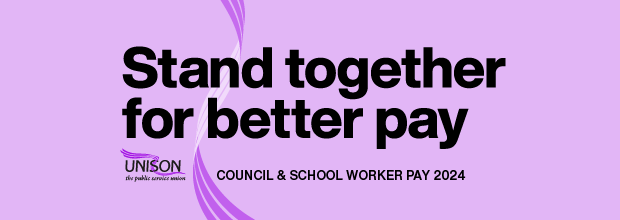 Comparing NJC pay
NJC pay points 2, 3 and 4 all now fall below the £12 per hour UK Foundation Living Wage rate
Our claim would lift NJC pay point 2 to £13.15 per hour – surpassing the Foundation rate
From April, the legal minimum wage will climb to £11.44 per hour (just 15p behind NJC pay point 2)
Members are suffering and so are councils and schools - local government will be unable to attract and retain staff if pay continues to fall in real terms
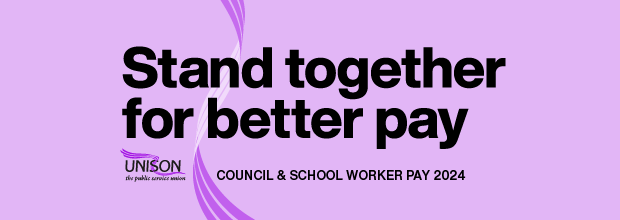 Across the pay spine
Staff across the whole pay spine are losing out:
*When measured against RPI/the cost of living
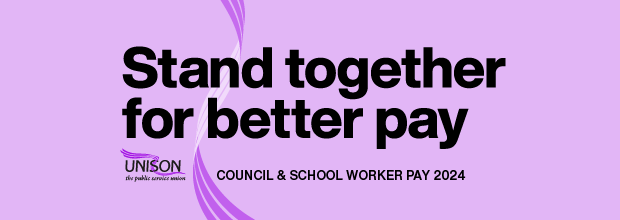 A £15 Per Hour Minimum Rate
Many organisations are calling for a £15 minimum wage
There are currently 16 NJC pay points that fall below £15 an hour
Our claim asks for a clear plan to reach £15 an hour by 2026 - at the latest 
This could be achieved by three annual increases of 10% 
This would undo the damage done to low paid members by the cost of living crisis
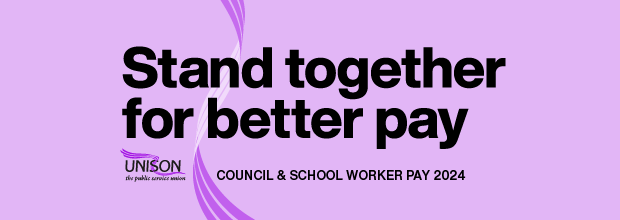 Our claim is affordable
The cost of meeting our NJC pay claim is £2.17bn
The net cost would be £1.23bn - after deductions for money the government would get back in taxes etc
The government already wasted £3.4bn – our claim would cost less than half that:
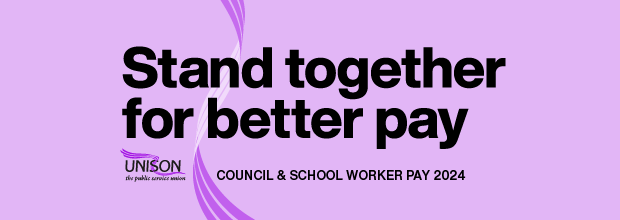 What is our pay claim worth?
This table shows how much our pay claim is worth on selected pay points:
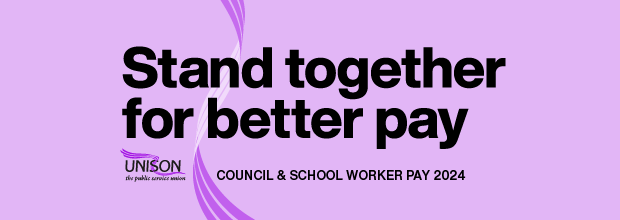 2024 NJC pay claim in summary
The cost of living crisis is pushing members into debt
NJC pay is among the lowest in the public sector
NJC pay does not meet the £12 Foundation Living Wage
Staff across the whole pay spine are losing out 
Our claim asks for a minimum rate of £15 p/h by 2026
The government already wasted £3.4bn – our claim would cost less than half that
Our claim of at least £3,000 or 10% would go some way to restoring the 25% lost from NJC pay since 2010
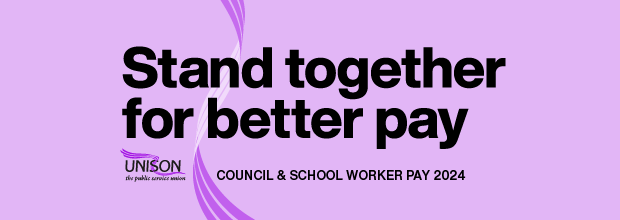 What happens next?
The NJC pay claim was submitted on 29 Feb 2024
The Local Government Association will consult employers over March
The Employers' Side meets in April and May and we hope to receive a pay offer in May
UNISON’s NJC committee will consider any offer and determine the strategy going forward
Branches will be kept updated on any offer and plans for future consultations
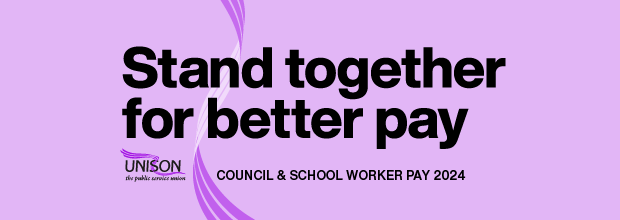 Get involved in our pay campaign
Access our latest pay campaign resources at:
unison.org.uk/lgpay
This will include leaflets and posters, plus:
Model motion for councils in support of our pay claim
Social media/website/email graphics
Campaign communications and short videos
Model pay claims for other employers
Remember to keep checking in: our campaign website will be updated as new resources are produced
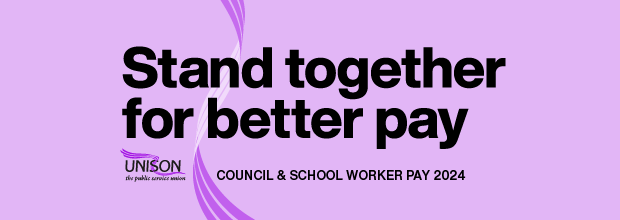 Three things to do right now
Tell other members about the claim – you can find all the details on our webpage unison.org.uk/lgpay
Check your membership details - it’s important that we have the right information: my.unison.org.uk
Spread the word about our pay claim on social media using #BetterPay2024